Perspectieven
Hans van Bemmel & Paul Logman | Leiden
Inhoudsopgave
Hans over:
Het Hoe: 1e boek Fred Janssen et al.  Het Wat: 2e boek
Uitbreidingssets bij differentiatie via Hele Taak Eerst:
Onderwijsperspectieven & Vakperspectieven
21st Century Skills vs Vakinhoud
Ontwikkelingen die nieuwe ordening nodig maken

Paul over:
Natuurkundeperspectief & Domeinperspectieven
Voorbeelden
Meerwaarde
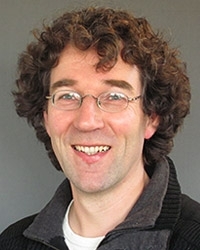 1e boek gratis op: https://deleidseaanpak.nl/voortgezet-onderwijs/literatuur (algemeen en katernen per vak)
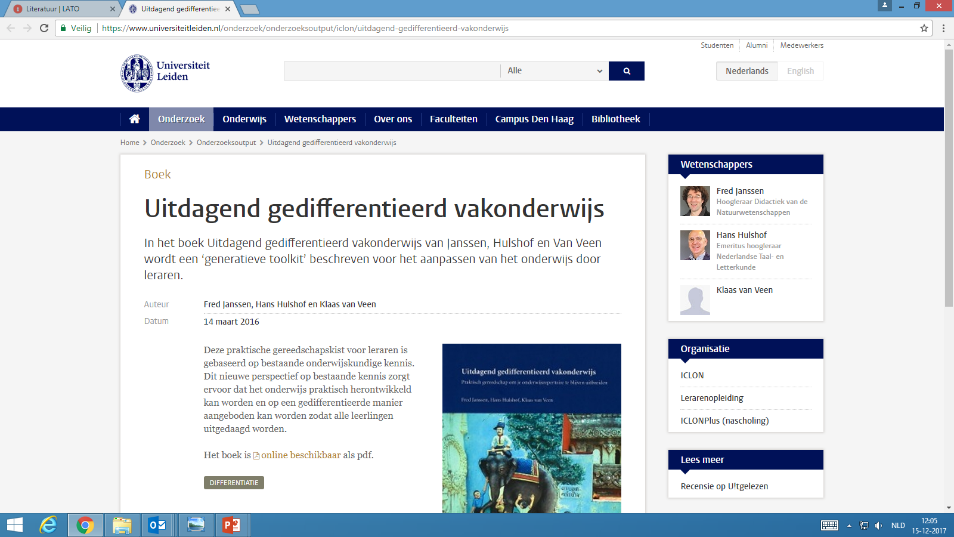 Voorbeelden Perspectieven
Onderwijsperspectieven:
Behaviorisme, Constructivisme, Leren leren, Personalisme, …

Vakperspectieven:
Vakstructuur
Dagelijks leven
Techniek
Maatschappij, filosofie, geschiedenis

Valkuil: als de docent denkt dat iedere leerling leert zoals hijzelf dat doet...
[Speaker Notes: Hans besteedt hier regelmatig aandacht aan in zijn columns in het Nederlands Tijdschrift voor Natuurkunde]
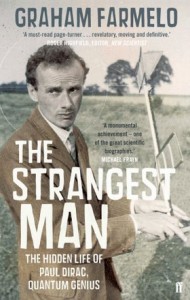 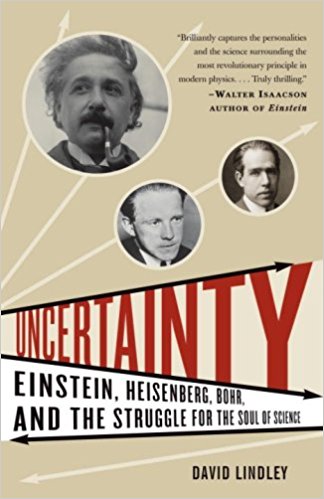 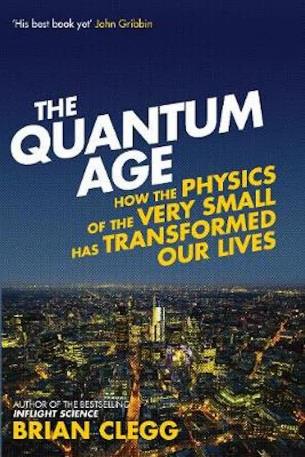 Lezen en kijken
….. Die boeken geven elk een heel ander perspectief op quantummechanica: Dirac was heel formeel, Clegg benadrukt het belang in het dagelijks leven, Lindley heeft het over het loslaten van het determinisme, over de kinetische gastheorie waarin je niet van elk deeltje de baan kunt volgen, dus over de ontwikkeling van ideeën…

…Oratie Fred Janssen (hoogleraar didactiek van de natuurwetenschappen): https://www.universiteitleiden.nl/onderzoek/onderzoeksoutput/iclon/grip-krijgen-op-complexiteit

…perspectieven zijn specifieker dan “Skills” en breder dan vakinhoud.
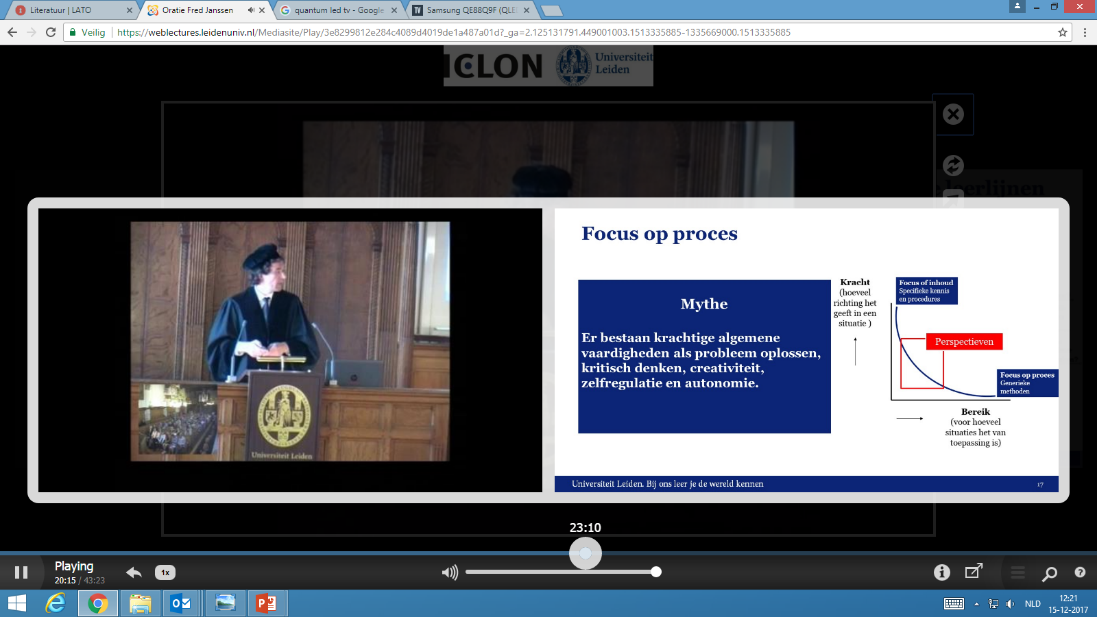 Veel te doen
Oude domeinen
Nieuwe domeinen
Multidisciplinaire domeinen
Denken in modellen
Experimenteren
Modelleren 
Ontwerpen
Algemene vaardigheden
Rekenen én redeneren
Van onthouden tot en met creëren
[Speaker Notes: En didactisch: vergelijkingen maken tussen concepten (denking Hein) en humor (Karel Langendonck)]
Kijk je als bioloog of als natuurkundige: voorbeeldje NiNa-module Natuurwetten en Modellen
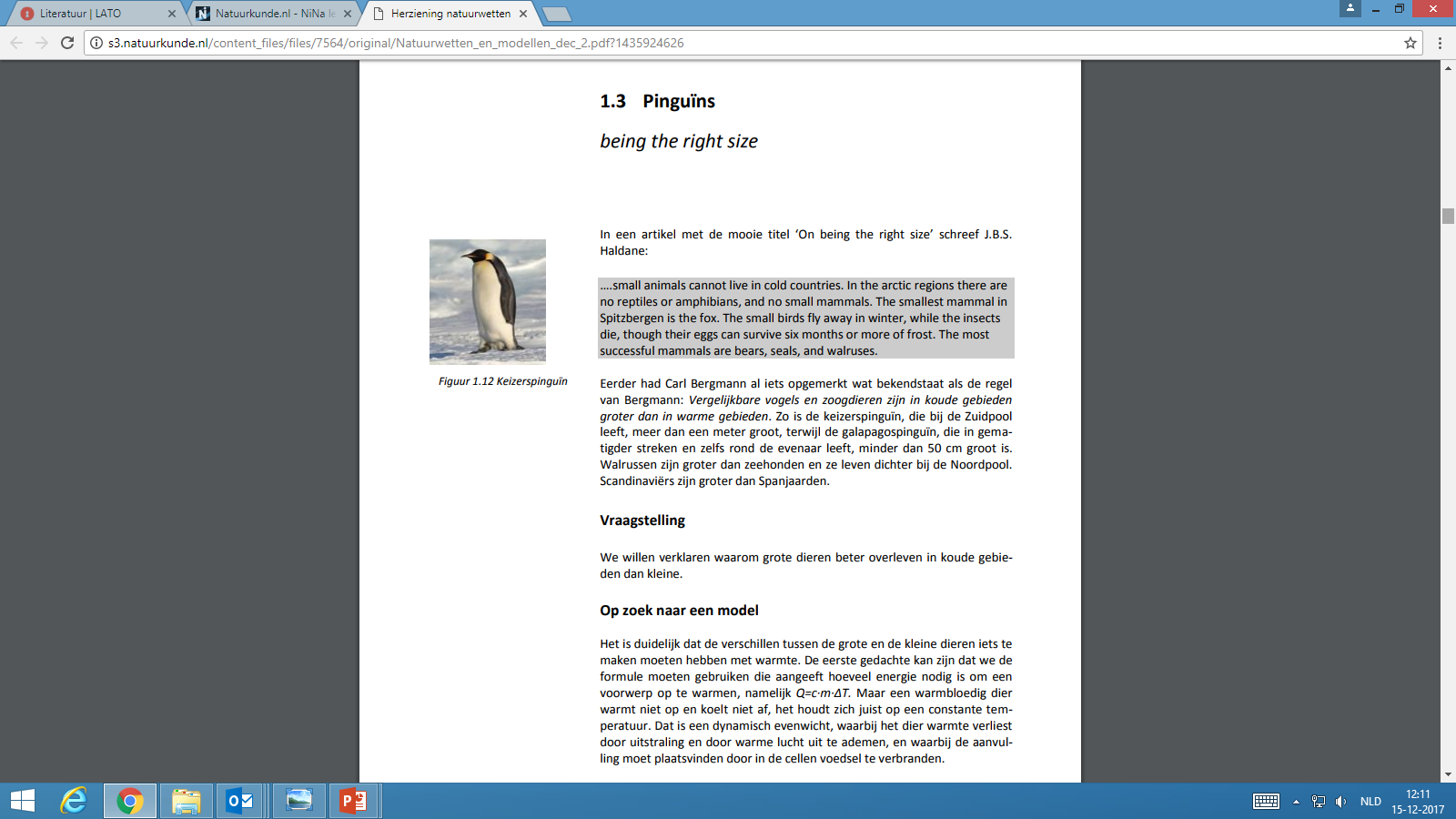 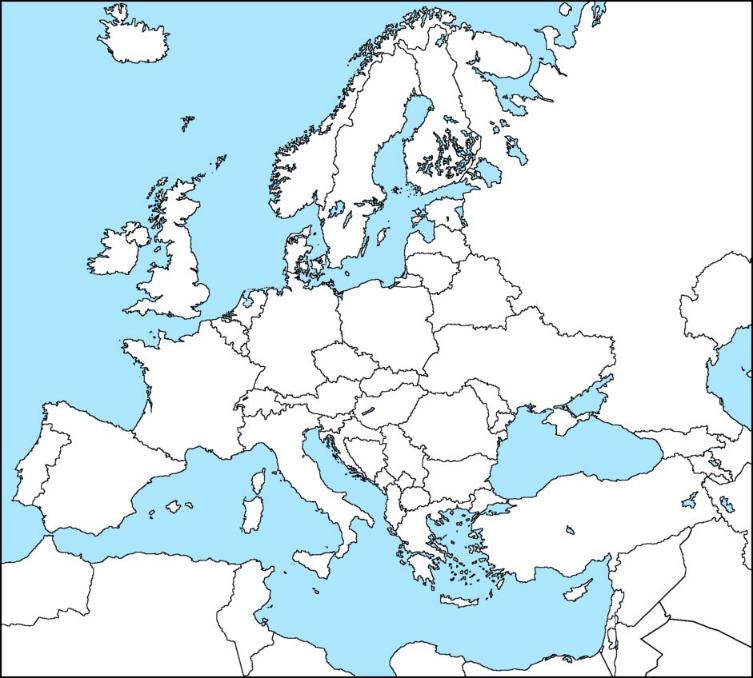 Aardrijkskunde
[Speaker Notes: Vakperspectieven
Ieder vak vanuit eigen cultuur met eigen taal: gezien The Hitch Hiker’s Guide to the Galaxy hoort aardrijkskunde natuurlijk in Noorwegen.]
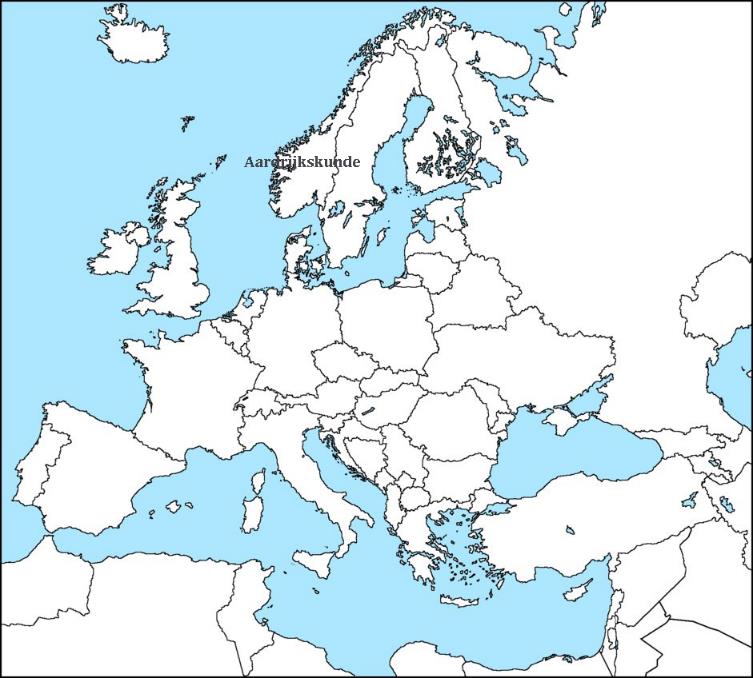 Geschiedenis
[Speaker Notes: En waar kan geschiedenis anders dan in het geschiedrijke Griekenland?]
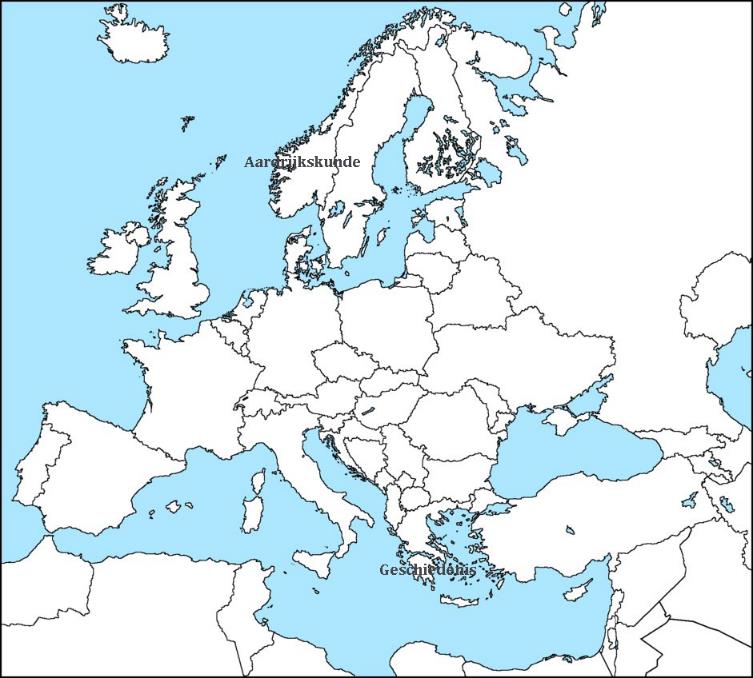 Godsdienst
[Speaker Notes: Godsdienst hoort uiteraard in Israël.]
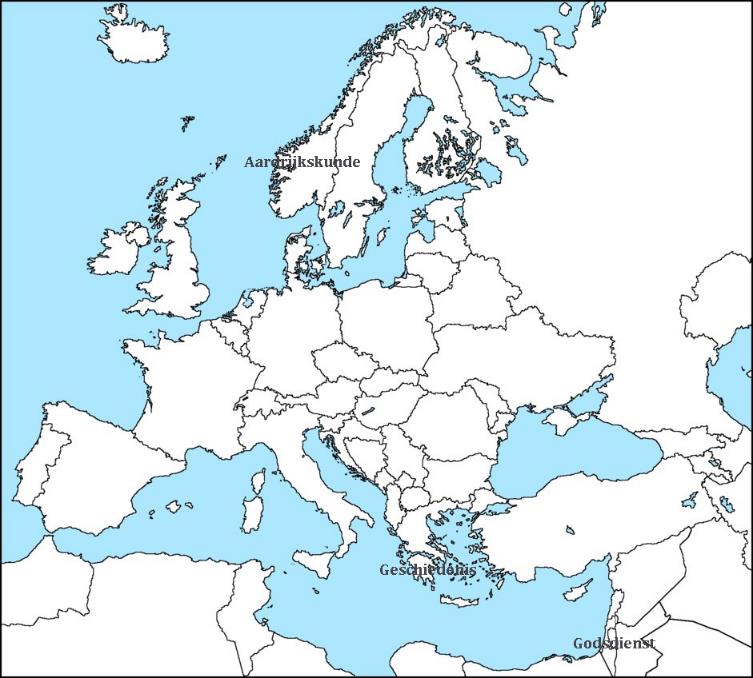 Economie
[Speaker Notes: En economie bij de booming economie van IJsland!]
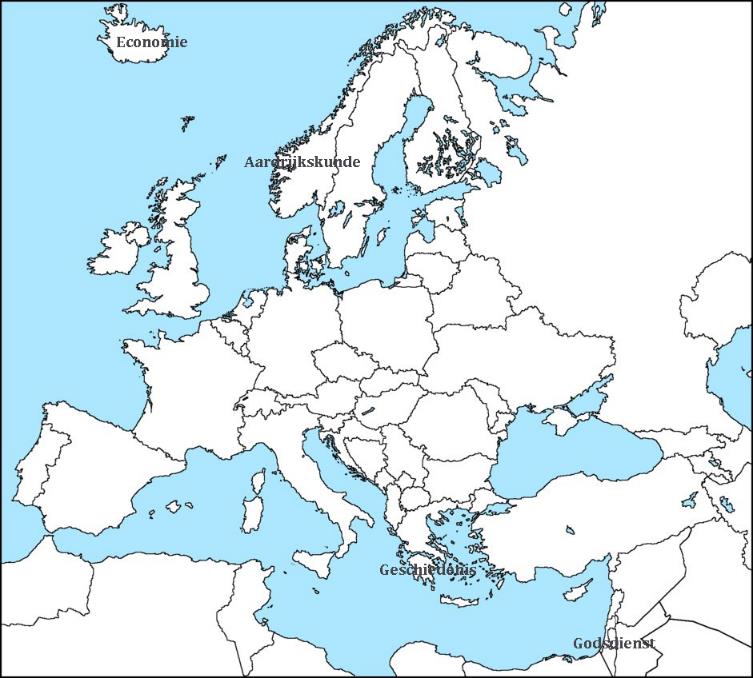 Talen
[Speaker Notes: Dan de talen: Nederlands kun je echt alleen maar in Nederland leren en Spaans in Spanje, maar Frans leren wij het best in België: dat ligt er toch een beetje tussenin. En Engels in Ierland (laat ze het daar niet horen!), want daar is het het gezelligst om Engels te leren. Duits in Tsjechië en Russisch moeten we in Bulgarije zoeken: daar hebben ze in ieder geval hetzelfde schrift.]
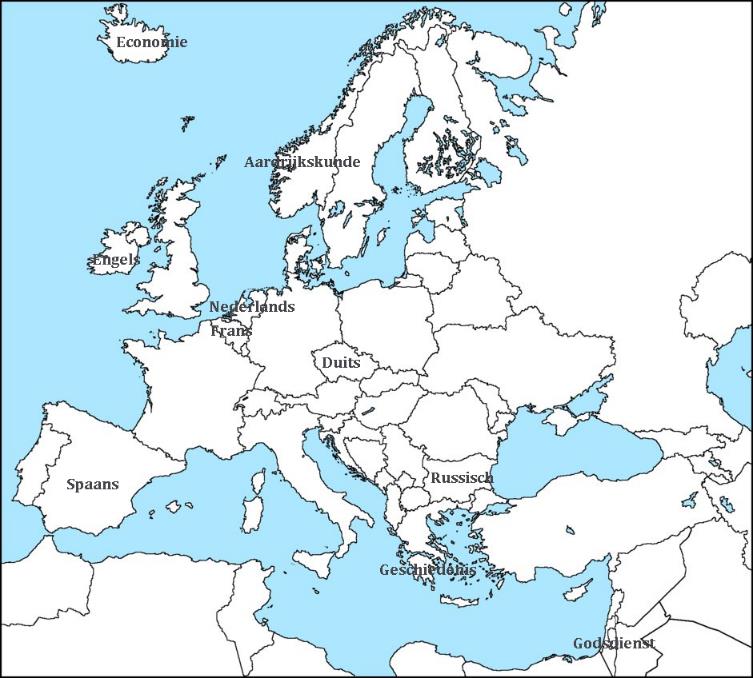 Wiskunde
[Speaker Notes: Dan wiskunde: we hebben een centraal land nodig, waar ze veel verschillende talen spreken.]
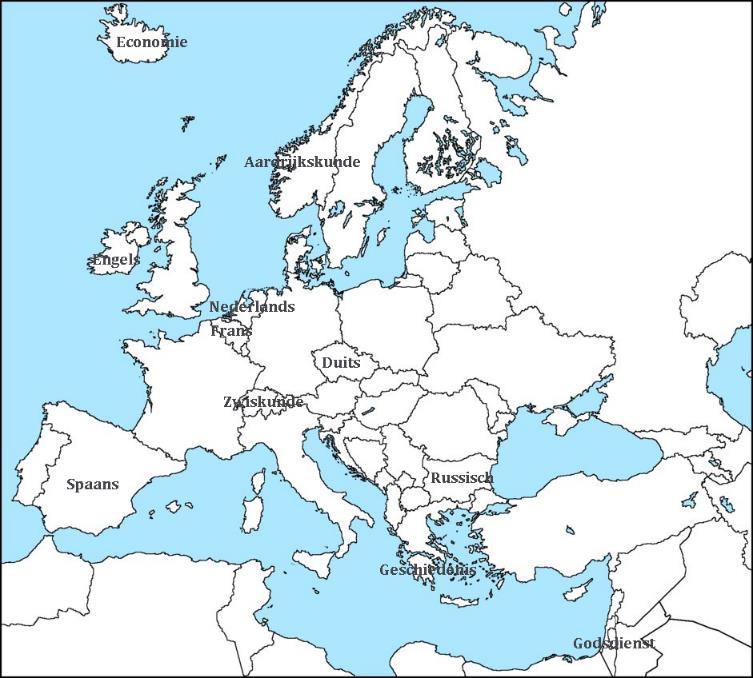 Wiskunde
[Speaker Notes: Oeps, typfoutje!]
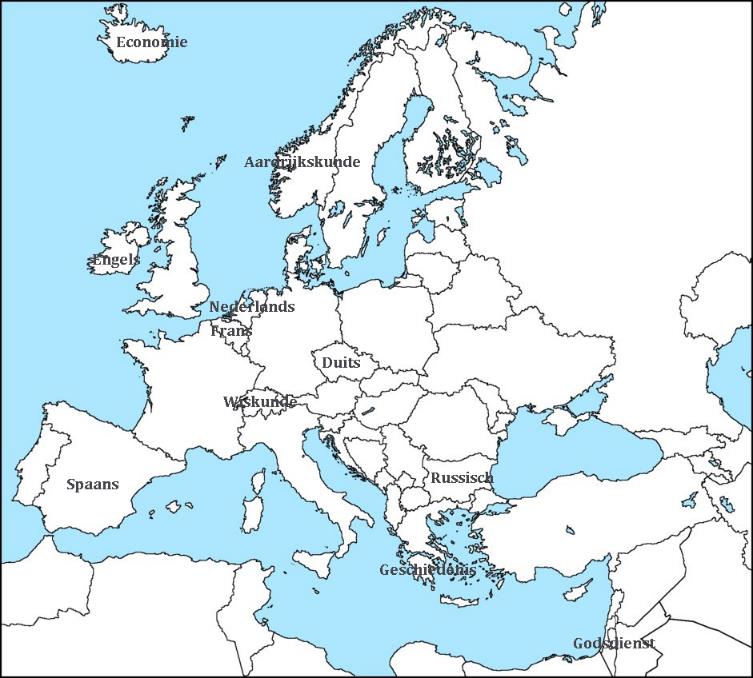 Naturkunde
[Speaker Notes: En ons eigen vak: naturkunde is uiteraard een degelijk vak: dat moet toch Duitsland worden!]
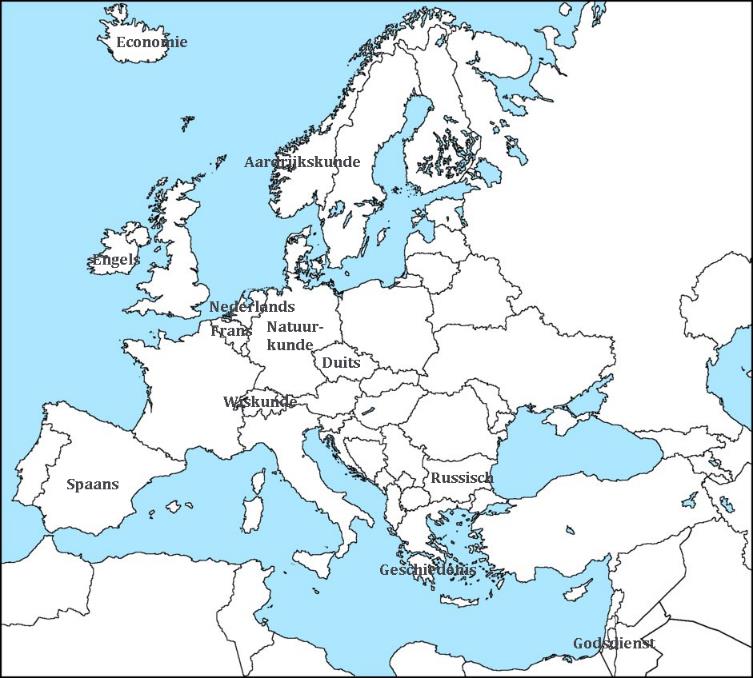 Scheikunde
[Speaker Notes: In Parijs deden Marie & Pierre Curie een groot deel van hun werk. (En daar vinden met regelmaat explosies plaats..)]
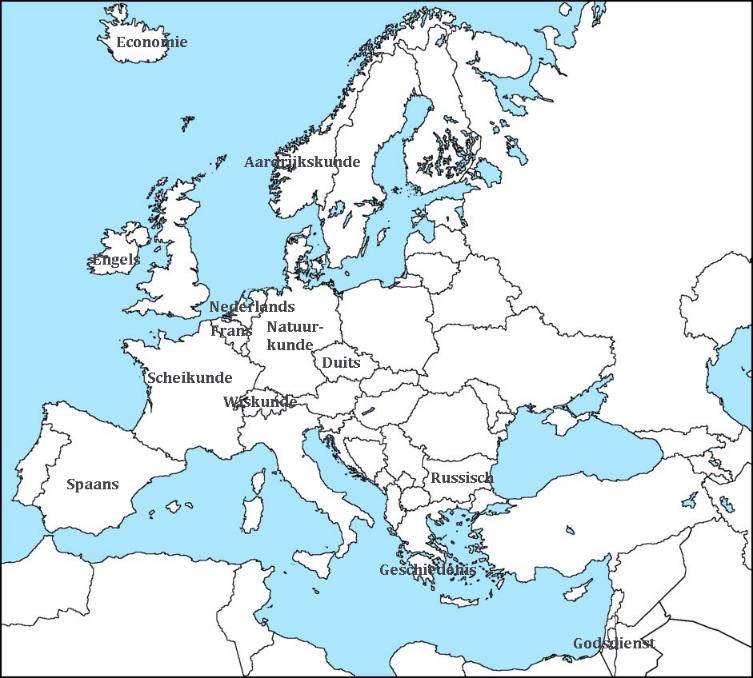 Biologie
[Speaker Notes: Waar weten ze meer van voortplanting af dan in Italië?]
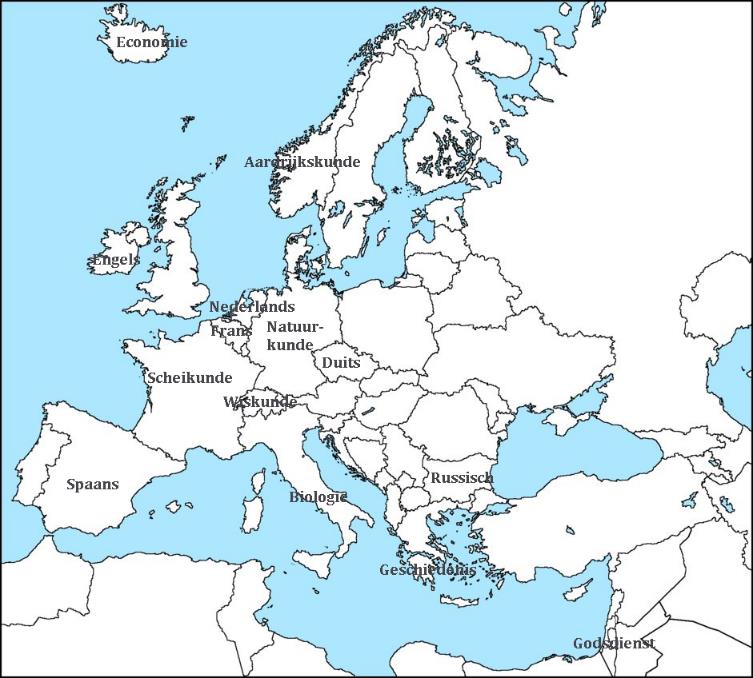 Nog wat andere
[Speaker Notes: Techniek uiteraard in Polen, Tekenen in Turkije met hun prachtige Islamitische patronen! Handvaardigheid in Roemenië, Latijn in Vaticaanstad en Maatschappijleer in Finland: naar welk ander land kijken we als het om onderwijs gaat??]
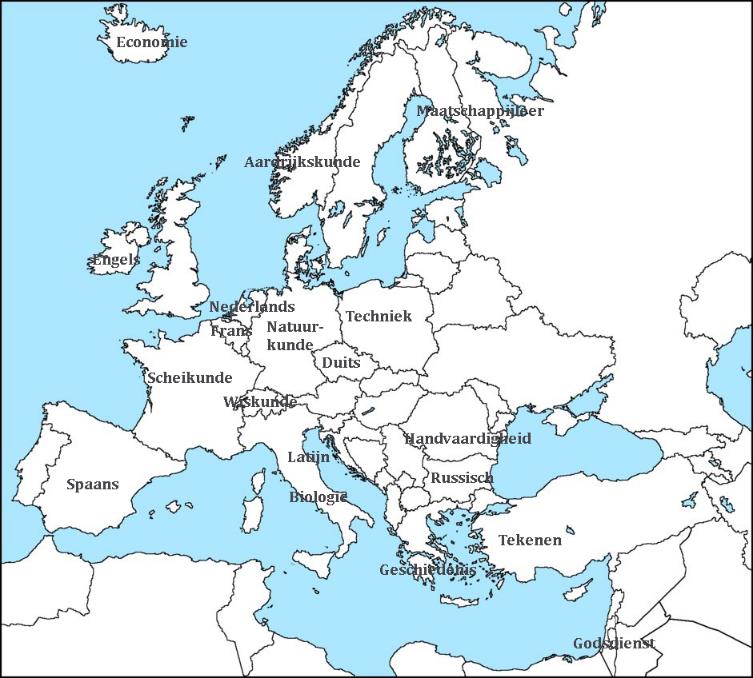 Informatica
[Speaker Notes: Hmm, is Informatica nou een apart vak of niet? – Daar wordt nog over onderhandeld: dus dat moet het Verenigd Koninkrijk zijn!]
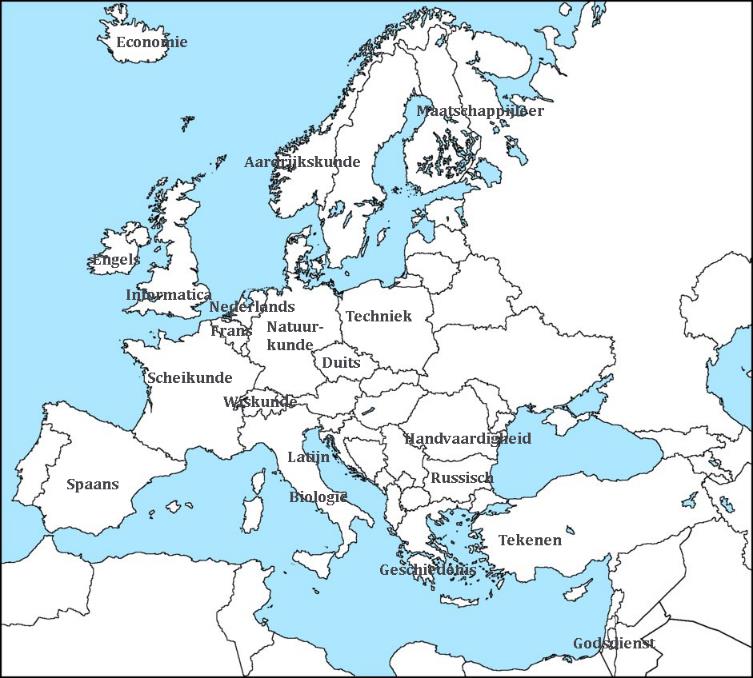 Informatica
[Speaker Notes: Elk vakgebied met zijn eigen cultuur: vaktaal, grenzen en methoden.]
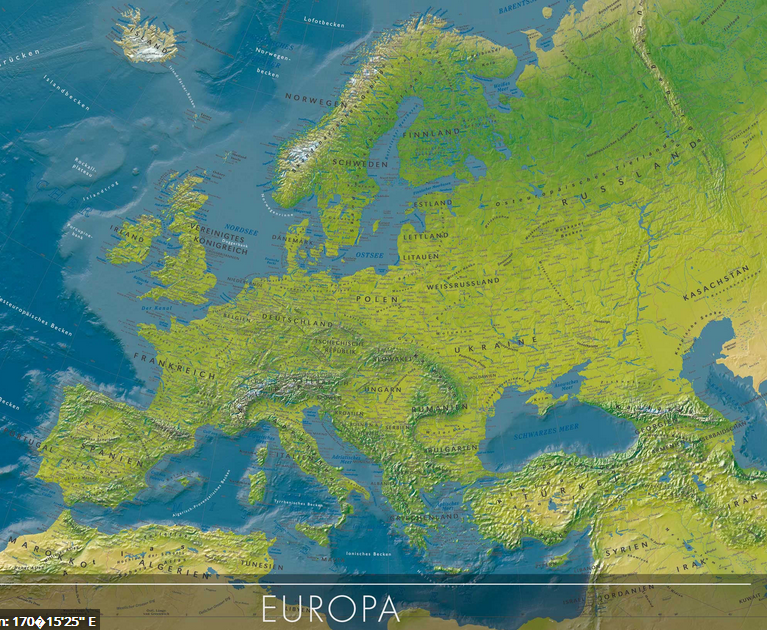 Grenzen
[Speaker Notes: Maa als je naar het geheel kijkt is het niet zo moeilijk om de grenzen over te gaan, of je nu smokkelt of dat je dat legaal doet.]
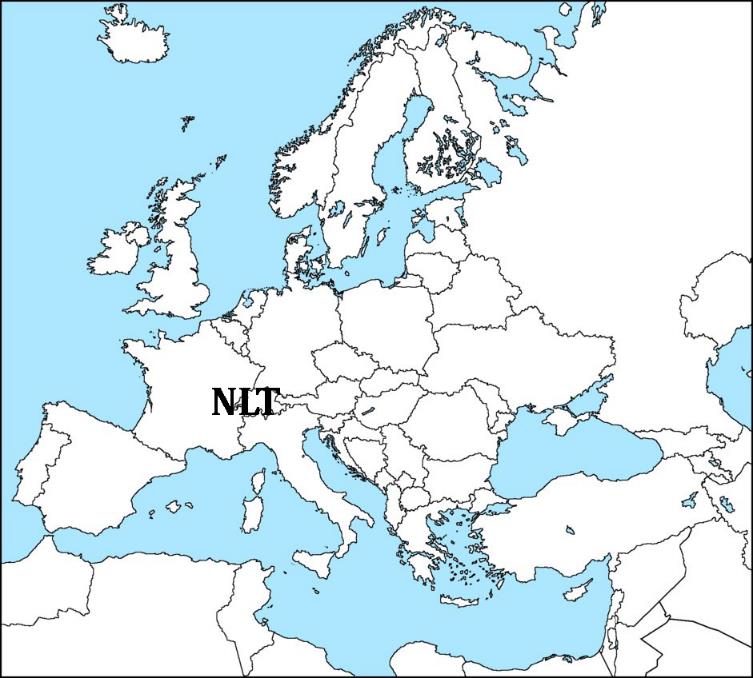 Overlap
[Speaker Notes: Een vak dat over die grenzen heengaat is NLT: een soort EU!]
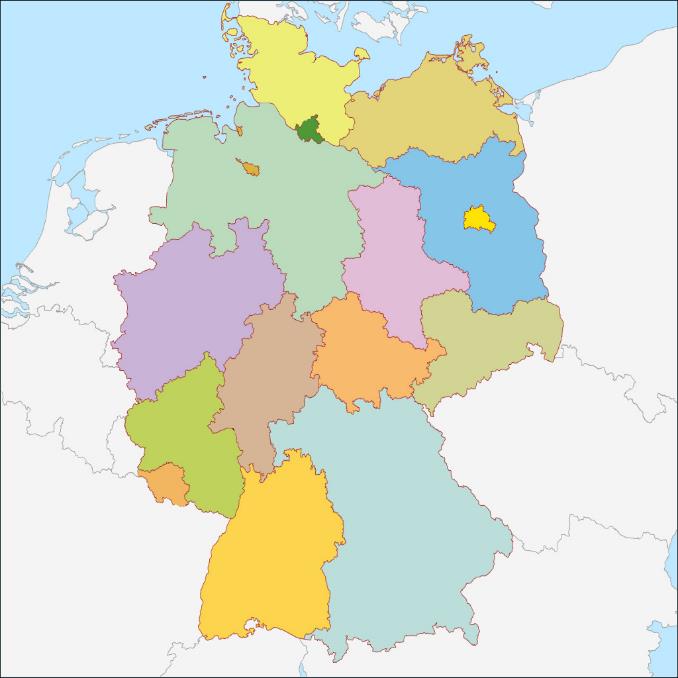 Domeinen
[Speaker Notes: Ons vak kun je natuurlijk verder opdelen in domeinen. Daarbij is het een stuk makkelijker om de grenzen over te gaan. En welk domein plaats je dan waar? Relativiteit moet rond Ulm (geboorteplaats Einstein), Optica daar vlakbij en Elektriciteit & Magnetisme daar weer vlakbij. En Trillingen & Golven uiteraard in het Noordwesten: vlak naast Groningen..]
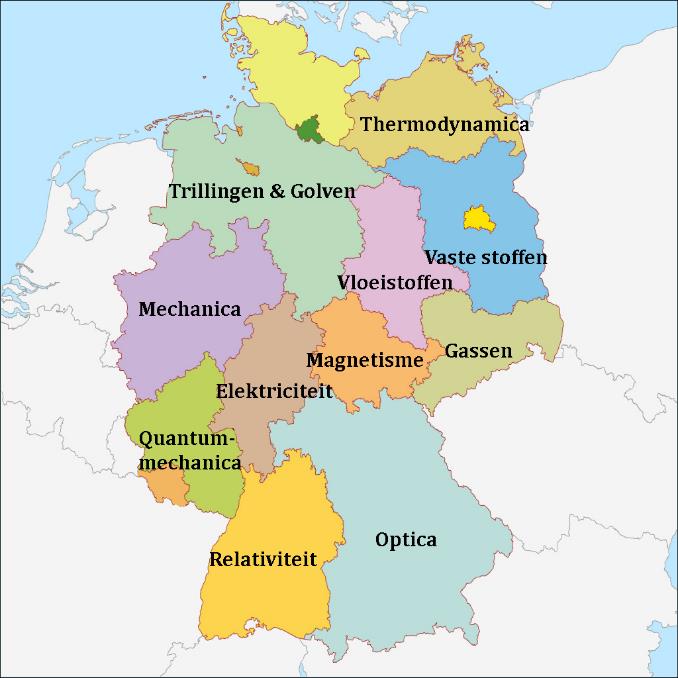 Domeinen
[Speaker Notes: En dan blijft er natuurlijk ook onbekend gebied over. En dat is natuurlijk Sleeswijk-Holstein!]
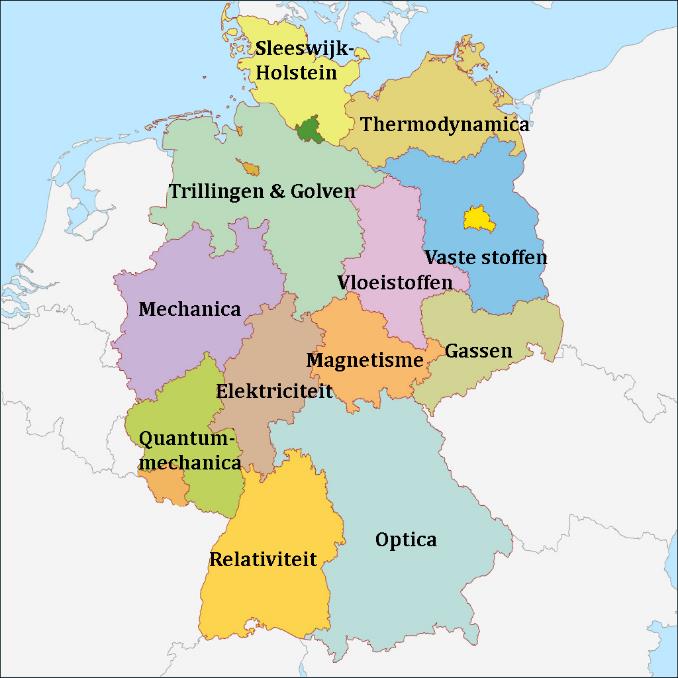 Onbekend
[Speaker Notes: Dit soort domeinen zijn weer verder op te delen.]
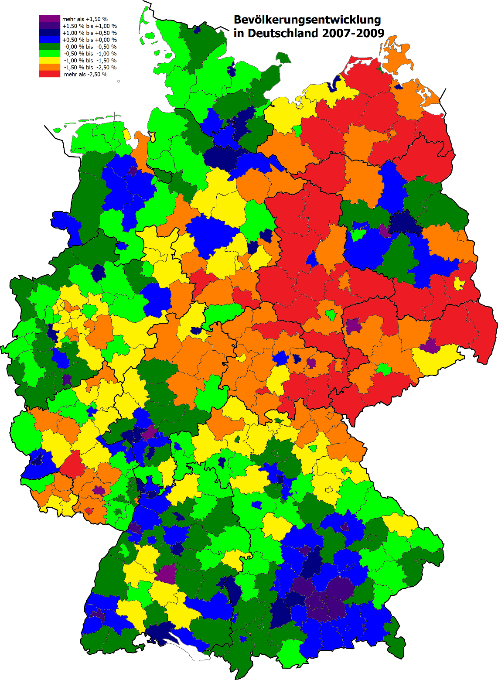 Subdomeinen
[Speaker Notes: Steeds kleiner en kleiner totdat je bij elementaire begrippen komt (Huizen? Personen? Nog iets anders?).]
Overeenkomsten
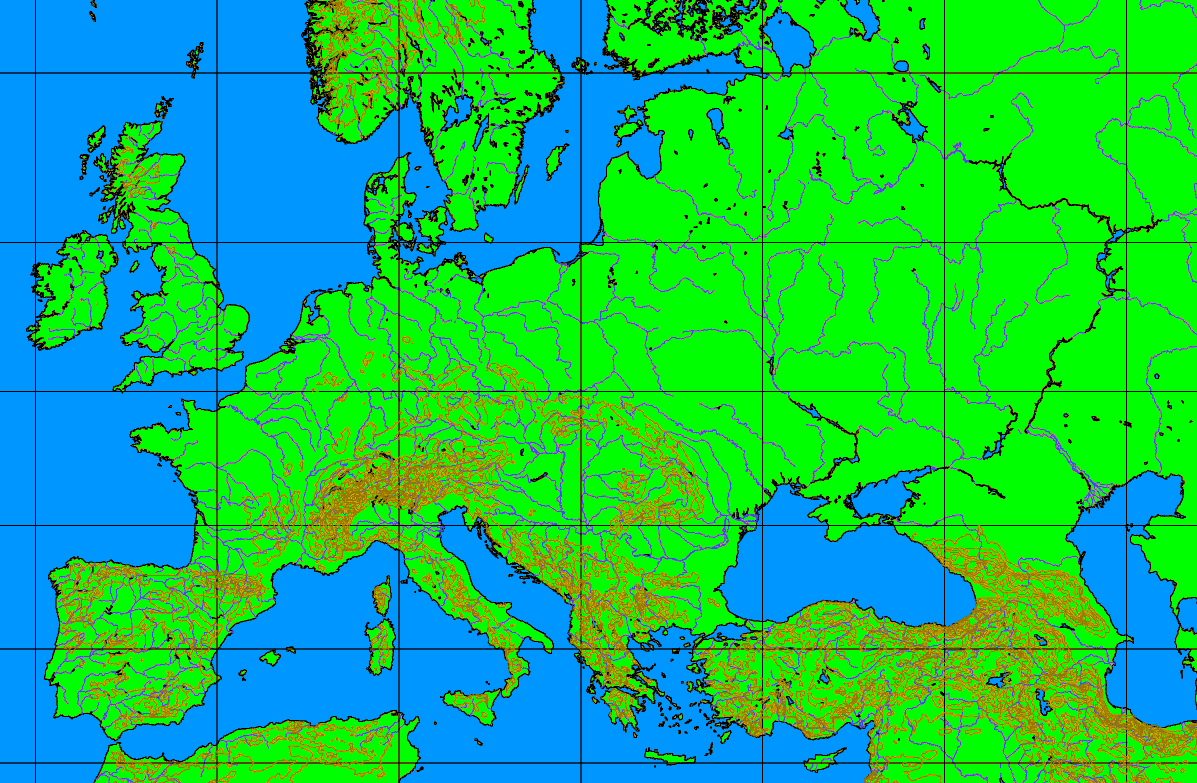 [Speaker Notes: Gelukkig zijn er gemeenschappelijke dingen in alle vakgebieden: fjorden, rivieren, bergen, kastelen, meren, duinen, kliffen, hoogvlaktes, etc..]
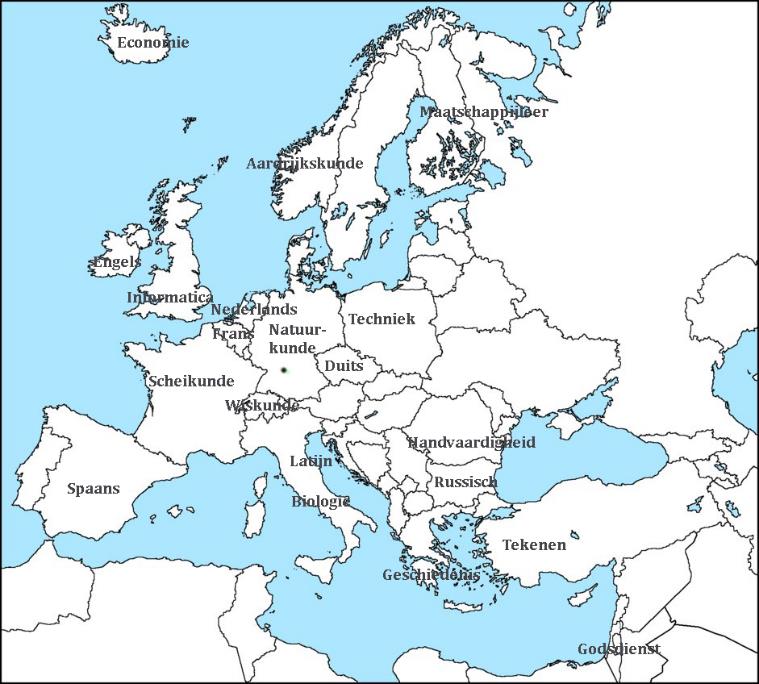 Oog
[Speaker Notes: Toch zijn die grenzen lastig. Laten we de taalbarrière eens bekijken. In het voorjaar kreeg ik last van mijn oog. Ik plaats mezelf even in Ulm.]
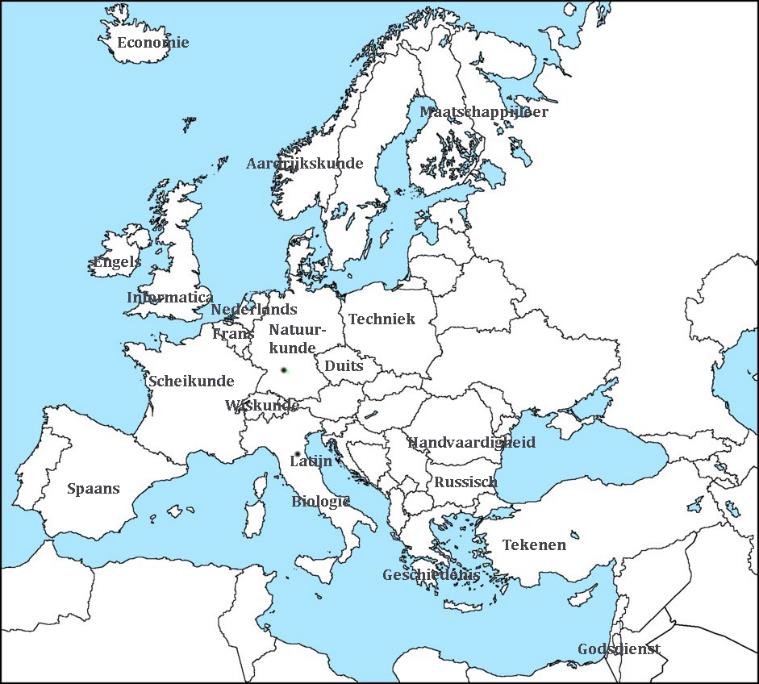 Oog
[Speaker Notes: Ik als natuurkundige had last van mijn ogen, dus ik ga op zoek naar hulp in Florence. Daar zitten immers de medici!
De oogarts wil me alles vanuit zijn perspectief vertellen: dat het geopereerd kan worden, slagingskans, genezingsproces, etc..
Maar ik als natuurkundige/opticus was al tevreden nadat ik hoorde dat het geopereerd kan worden en was verder in heel andere dingen geïnteresseerd: welk gas (SF6), effecten op zijn kop, belletje dat omhoog gaat in beeld en omgekeerd, belletje dat stijgt  zinkt (decaline), waterpas wanneer het oog nog half gevuld is met het gas.
Dat valt natuurlijk niet gemakkelijk bij iemand die een heel andere taal wil spreken (beide kanten op)!]
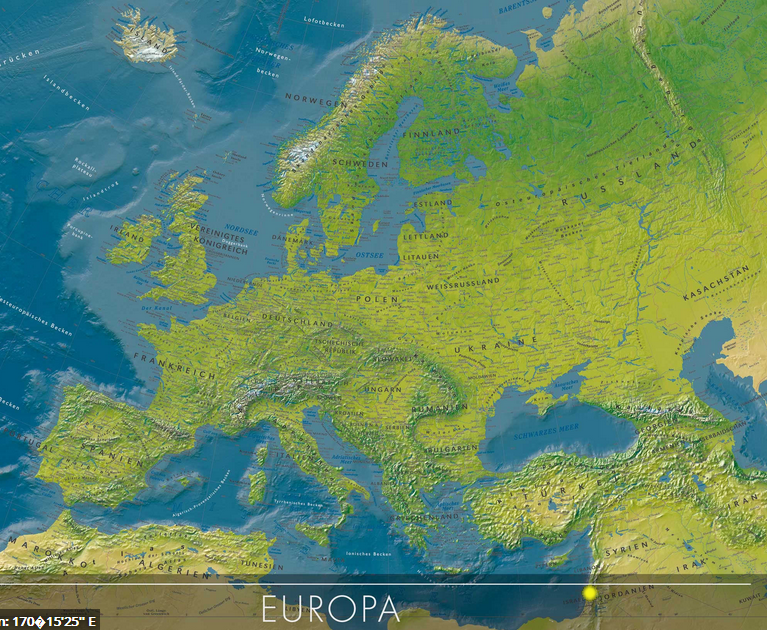 Kindeke
[Speaker Notes: Ondertussen wordt er in Bethlehem een kindeke geboren. Onze toekomstige leerling!
Op zoek naar zijn roots (overgrootvader en overgrootmoeder zijn in concentratiekamp overleden) dwaalt ze wat rond in de techniek en het Zwarte Woud, maar heeft geen idee waar ze het zoeken moet, waar ze is, waar ze naar moet kijken, hoe ze haar weg vindt.
Waar hebben haar voorouders gewoond?
Wat moeten we haar meegeven om haar zoektocht te doen slagen?]
Vragen stellen
[Speaker Notes: Vragen stellen in de juiste taal: natuurkundig perspectief.
Waar ben ik?Waar wil ik heen?
Waar is het station (~)?
Wat is hier mooi om te zien?
Natuurkundevragen dus.]
Richtinggevende vragen stellen
[Speaker Notes: Juist dat soort vragen hebben we uitgewerkt. Vragen vanuit het perspectief van de theoretisch fysicus, de experimenteel fysicus en de technisch fysicus, maar ook vragen vanuit de geschiedenis en de maatschappij.]
Richtinggevende vragen stellen
[Speaker Notes: Die vragen kun je voor allerlei contexten nader uitwerken. Na dit een aantal keer gedaan te hebben gaat dat steeds makkelijker. Hier hebben we dat gedaan voor quantum dot tv’s. De eerste 5 met een hoofdvraag ervoor. U herkent als tweede: waar ben ik? En verderop, waar gaat dit heen?]
Richtinggevende vragen stellen
[Speaker Notes: En hier de laatste 5 vragen. Deze 10 vragen zijn richtinggevend en kunnen uiteraard verder aangevuld worden. We pretenderen niet volledig te zijn hier.]
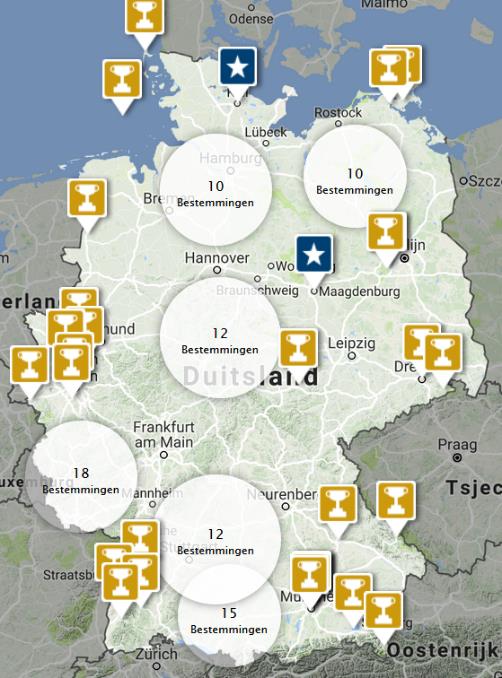 Mooie dingen laten zien
[Speaker Notes: Met dat soort vragen kan de leerling zijn eigen weg vinden, maar wat moeten we doen om haar geïnteresseerd te houden? We moeten haar zoveel mogelijk bezienswaardigheden laten zien en mooie routes laten ervaren. En daar zijn er veel van in Duitsland: het Zwarte Woud, de haven van Hamburg, de oude vulkanen in de Eifel, de kastelen langs de Rijn, Berlijn, etc..]
Hulp
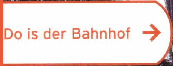 [Speaker Notes: Wat heeft onze leerlinge verder nodig? Mensen die hulp bieden!]
Hulp
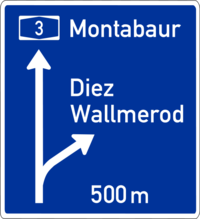 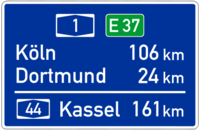 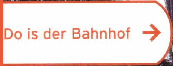 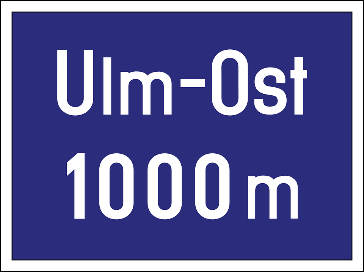 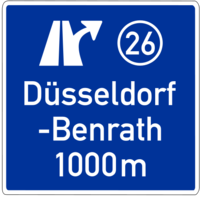 [Speaker Notes: En richting geven op alle mogelijke plekken!]
Plattegrond!
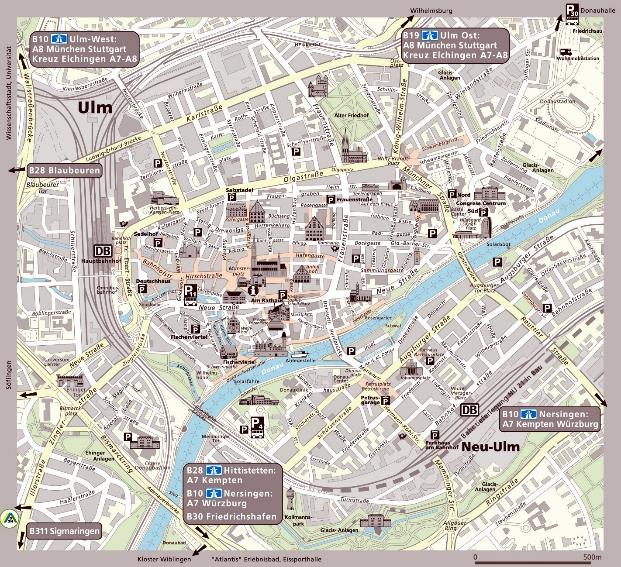 [Speaker Notes: Een plattegrond is ook handig hierbij!]
Plattegrond!
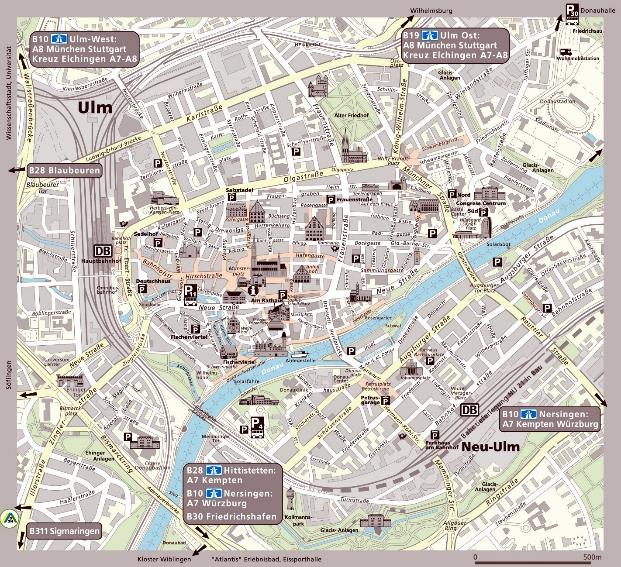 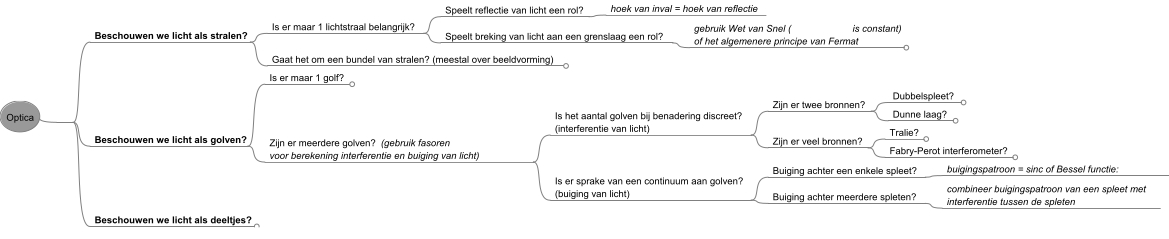 [Speaker Notes: En hoe ziet zo’n plattegrond er voor de natuurkunde uit? Hier een uitgewerkte plattegrond voor optica met daarin randvoorwaarden om bepaalde deelgebieden van elkaar te onderscheiden. Uiteindelijk splitst het op tot we weer bij de concepten aankomen: beschrijvingen ervan of formules die dat weergeven.]
Differentiëren
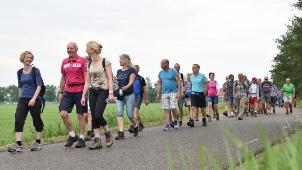 [Speaker Notes: En dan zijn er nog allerlei soorten leerlingen. We moeten differentiëren naar langzame leerlingen: wandelaars.]
Differentiëren
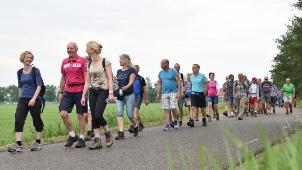 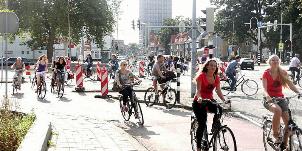 [Speaker Notes: Wat sneller fietsers.]
Differentiëren
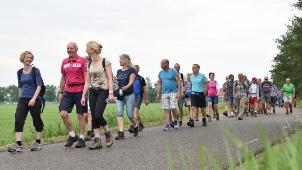 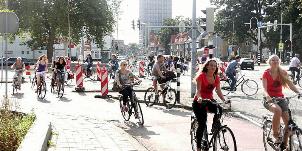 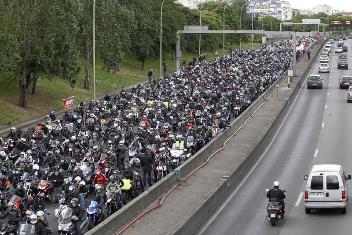 [Speaker Notes: Stoerdere motorrijders.]
Differentiëren
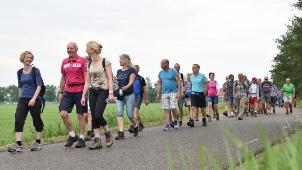 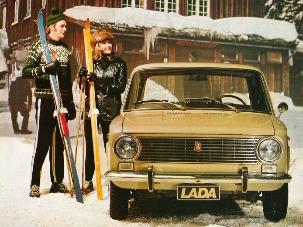 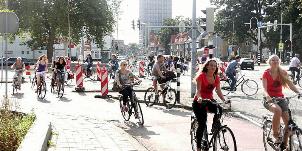 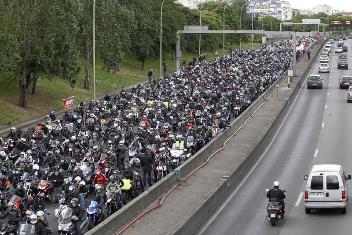 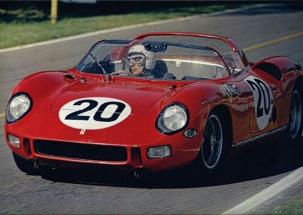 [Speaker Notes: En harde werkers en supersnelle leerlingen. Allemaal met hun eigen interesses! We moeten ze op elke route en op elke plek op die route kunnen helpen met hun vervoermiddel.]
Wat zijn wij?
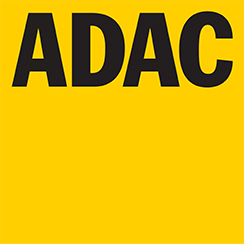 [Speaker Notes: De Duitse ANWB: dat zijn wij!]
Wat zijn wij?
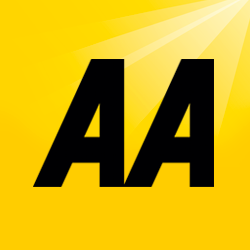 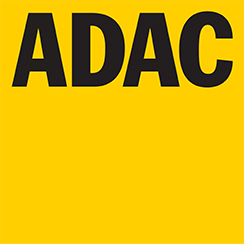 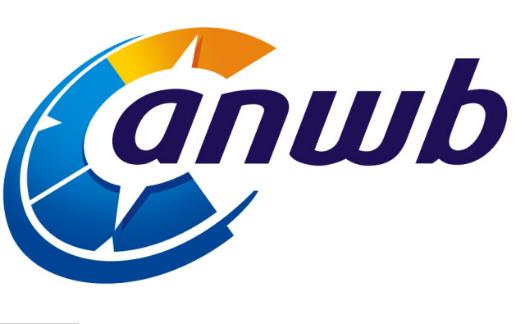 [Speaker Notes: En zo zijn er voor andere vakken (zoals Nederlands en Informatica) weer andere ANWB’s..]
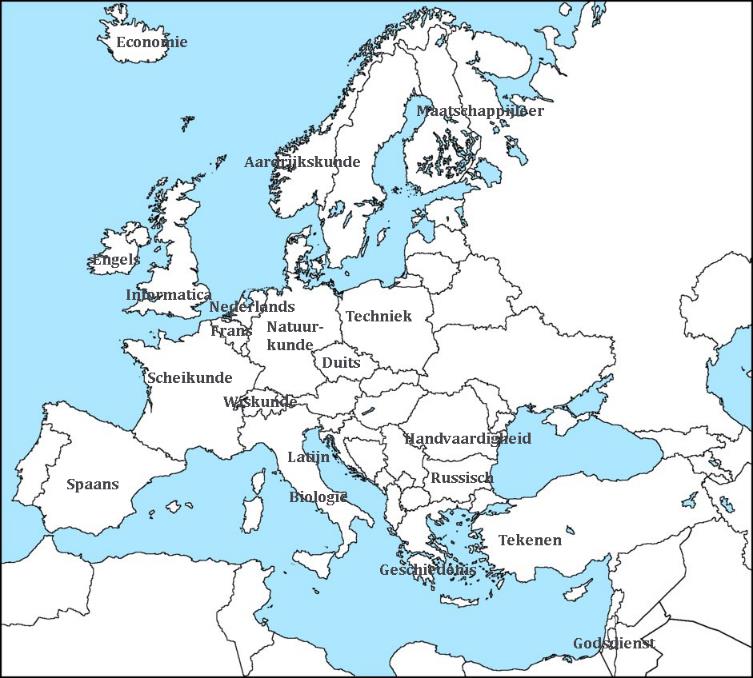 En de rest?
[Speaker Notes: Wij zijn de ANWB. En wat zijn onderwijsonderzoekers dan? Die meten de doorstroom van bestaande wegen en kijken of die vernieuwd moeten worden. En ze construeren nieuwe routes naar nieuwe bezienswaardigheden.]
En de rest?
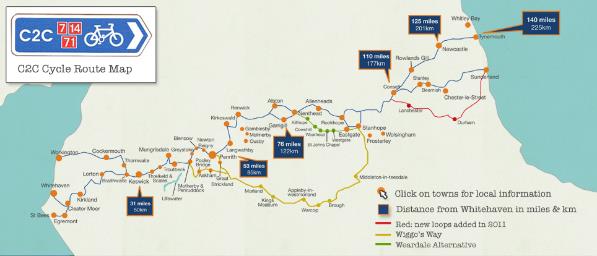 [Speaker Notes: Docent:
Meer dan alleen maar coach. Paden uitzetten, overal en in elke richting hulp kunnen bieden!
Hoe zorgen we ervoor dat iedereen in Duitsland gaat wonen, eh, van natuurkunde gaat houden? Niet door de grenzen scherp te stellen, maar door leerlingen over grenzen te smokkelen of andere grensoverschrijdende acties.
Hoe zorgen we ervoor dat iedereen van natuurkunde blijft houden? Mooie plaatsen laten zien, mooie routes laten afleggen, etc..
Maar kunnen we op alle routes en in alle richtingen onze leerlingen helpen of hebben we allemaal altijd nog wel wat te leren?]
In de praktijk?
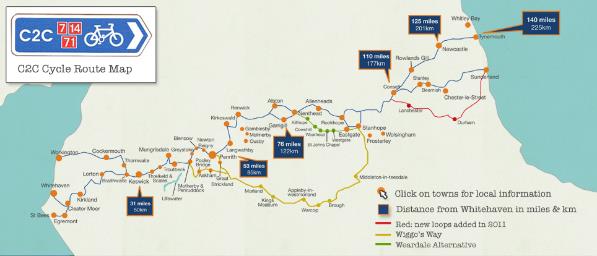 [Speaker Notes: Hoe bied je de hulp in de vorm van richtinggevende vragen en een plattegrond in de praktijk?]
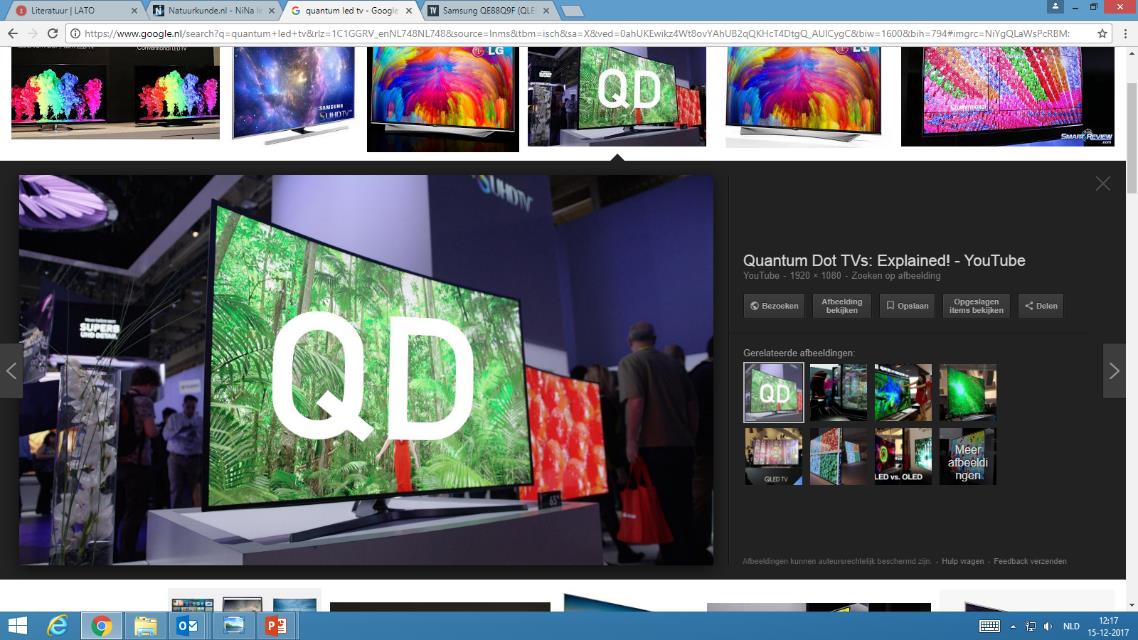 [Speaker Notes: We kijken weer even naar quantum dots en bespreken simpele veranderingen aan de lessen (enkele vragen toevoegen) tot en met een uitgebreid project, waarin leerlingen over de 10 hoofdvragen verdeeld worden in groepen.]
Meerwaarde
Natuurkundeperspectief & domeinperspectieven blijven vaak impliciet maar kunnen leerlingen goed helpen.
Multidisciplinariteit komt goed naar voren
Context  Vakinhoud
Leerling krijgt meer overzicht
Leerling kan eigen interesse achterhalen
Docent heeft zelfevaluatiemiddel

Uitwerkingen richtinggevende vragen nodig
Uitwerkingen domeinperspectieven nodig
[Speaker Notes: Wat is nu de meerwaarde van dit natuurkundeperspectief met bijbehorende domeinperspectieven? En wat moet ervoor gebeuren?]
Bedankt voor de aandacht!